TESSA – Apprentissage et enseignement inclusifs (AEI)
Objectifs de la Section 1
La Section 1 invite à : 
 se pencher sur ce que se sentir exclu.e veut dire et le comparer à ce que signifie se sentir inclus.e
se familiariser avec un modèle d'éducation inclusive  
réfléchir à ce qu’être une.e enseignant.e inclusif/ive veut dire
envisager des stratégies pour soutenir l'apprentissage et l'enseignement actifs.
[Speaker Notes: Objectifs de la section 1]
Session contact – Section 1
Quelle affirmation correspond le mieux à ma vision ?
A. 
L’enseignement des enfants avec des déficiences doit se faire par des enseignant.e.s spécialisé.e.s
B. 
L’enseignement des enfants avec des déficiences est la responsabilité de tou.te.s les enseignant.e.s
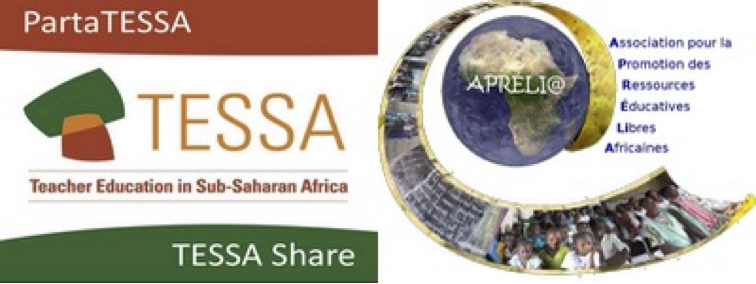 [Speaker Notes: Pour chaque paire d’affirmations demandez aux participant.e.s de réfléchir à laquelle des affirmations se rapproche le plus de leur position et pourquoi.
Demandez à 2 ou 3 personnes de dire quelle affirmation elles ont choisie et pourquoi.]
Session contact – Section 1
Quelle affirmation correspond le mieux à ma vision ?
A.  
L’enseignement inclusif de qualité nécessite un nombre important de ressources spécifiques
B. 
L’utilisation judicieuse des aides à l'apprentissage à partir des ressources locales contribue à qualité de l’enseignement inclusif
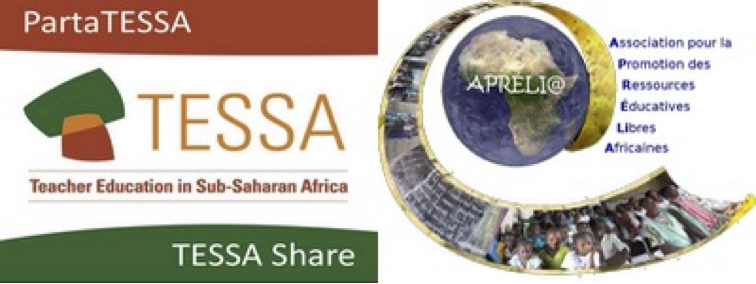 [Speaker Notes: Pour chaque paire d’affirmations demandez aux participant.e.s de réfléchir à laquelle des affirmations se rapproche le plus de leur position et pourquoi.
Demandez à 2 ou 3 personnes de dire quelle affirmation elles ont choisie et pourquoi.]
Session contact – Section 1
Quelle affirmation correspond le mieux à ma vision ?
A.  
Travailler avec ses pairs, soit en binôme ou en groupe, facilite l’inclusion et l’interaction sociales d’un.e enfant ayant des déficiences, lui permet de développer son estime de soi et apprendre,
B. 
Le meilleur moyen de soutenir un.e enfant ayant des déficiences est de la/le faire travailler avec un.e adulte spécialisé.e
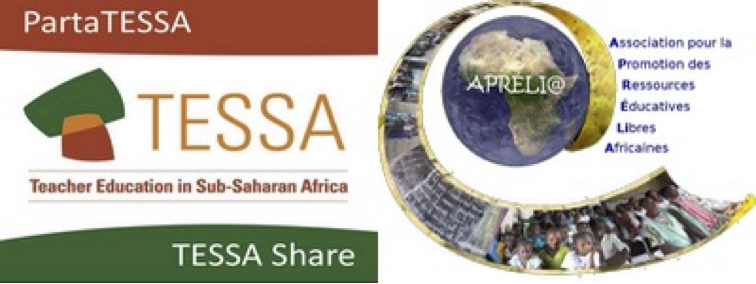 [Speaker Notes: Pour chaque paire d’affirmations demandez aux participant.e.s de réfléchir à laquelle des affirmations se rapproche le plus de leur position et pourquoi.
Demandez à 2 ou 3 personnes de dire quelle affirmation elles ont choisie et pourquoi.]
Session contact – Section 1
Quelle affirmation correspond le mieux à ma vision ?
A.  
Un.e apprenant.e naît avec son handicap qui l’empêche d’accéder à l’éducation
B. 
Le handicap est créé par les obstacles à l’éducation auxquels se heurtent les enfants ayant des déficiences en raison de l’environnement qui les handicapent
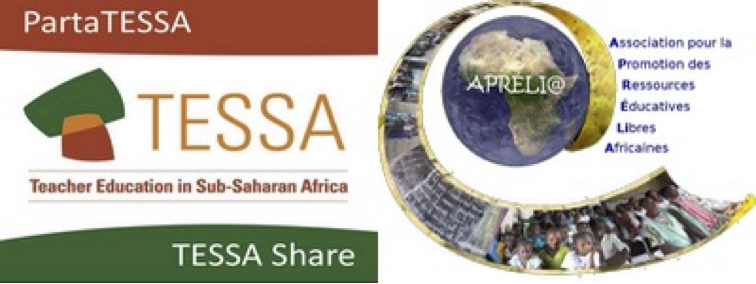 [Speaker Notes: Pour chaque paire d’affirmations demandez aux participant.e.s de réfléchir à laquelle des affirmations se rapproche le plus de leur position et pourquoi.
Demandez à 2 ou 3 personnes de dire quelle affirmation elles ont choisie et pourquoi.]
TESSA – Apprentissage et enseignement inclusifs (AEI)
Objectifs de la Section 2
La Section 2 invite à : 
se pencher sur l'importance de la politique dans l'établissement de pratiques inclusives
examiner ce que l'on entend par éducation centrée sur l'apprenant.e (ECA) et comment cela se traduit dans la pratique
faire connaissance avec les « critères minimaux » pour une approche centrée sur l'apprenant.e (ECA)
soupeser les défis liés à l’ECA dans votre propre contexte.
[Speaker Notes: Annonce de la section 2 et de ses objectifs.]